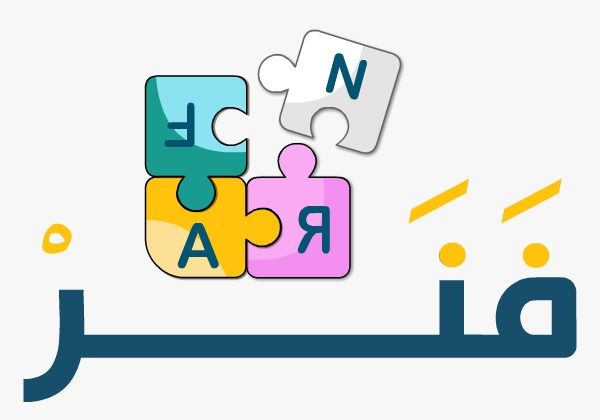 عنوان الدرس
تكفير الذنوب
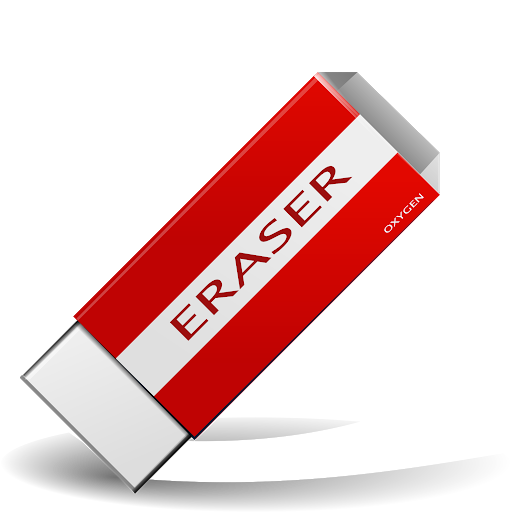 الذنوب
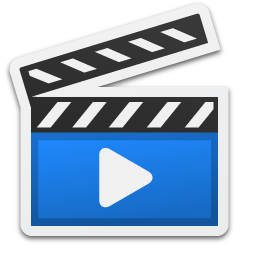 نص الحديث الشريف
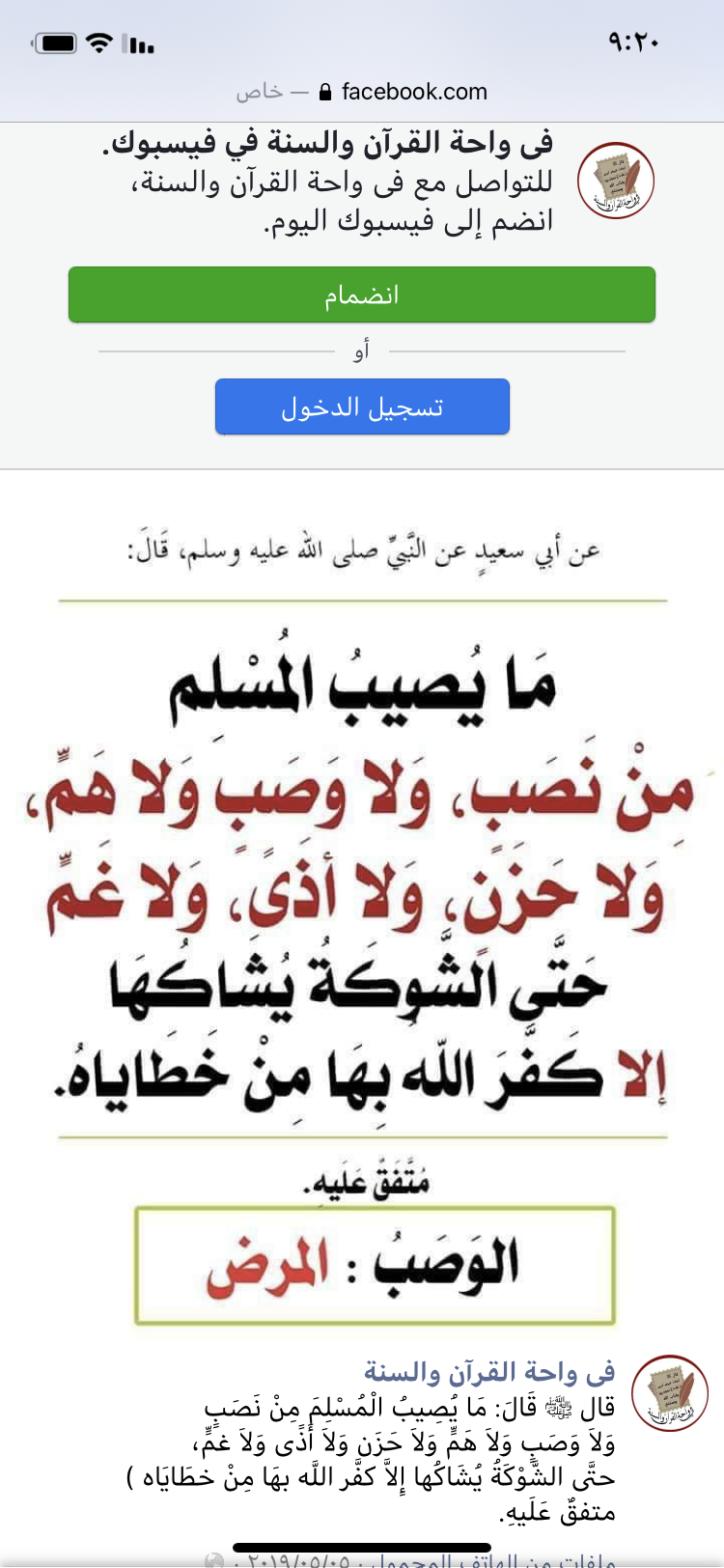 هريرة
صـ ٨٥
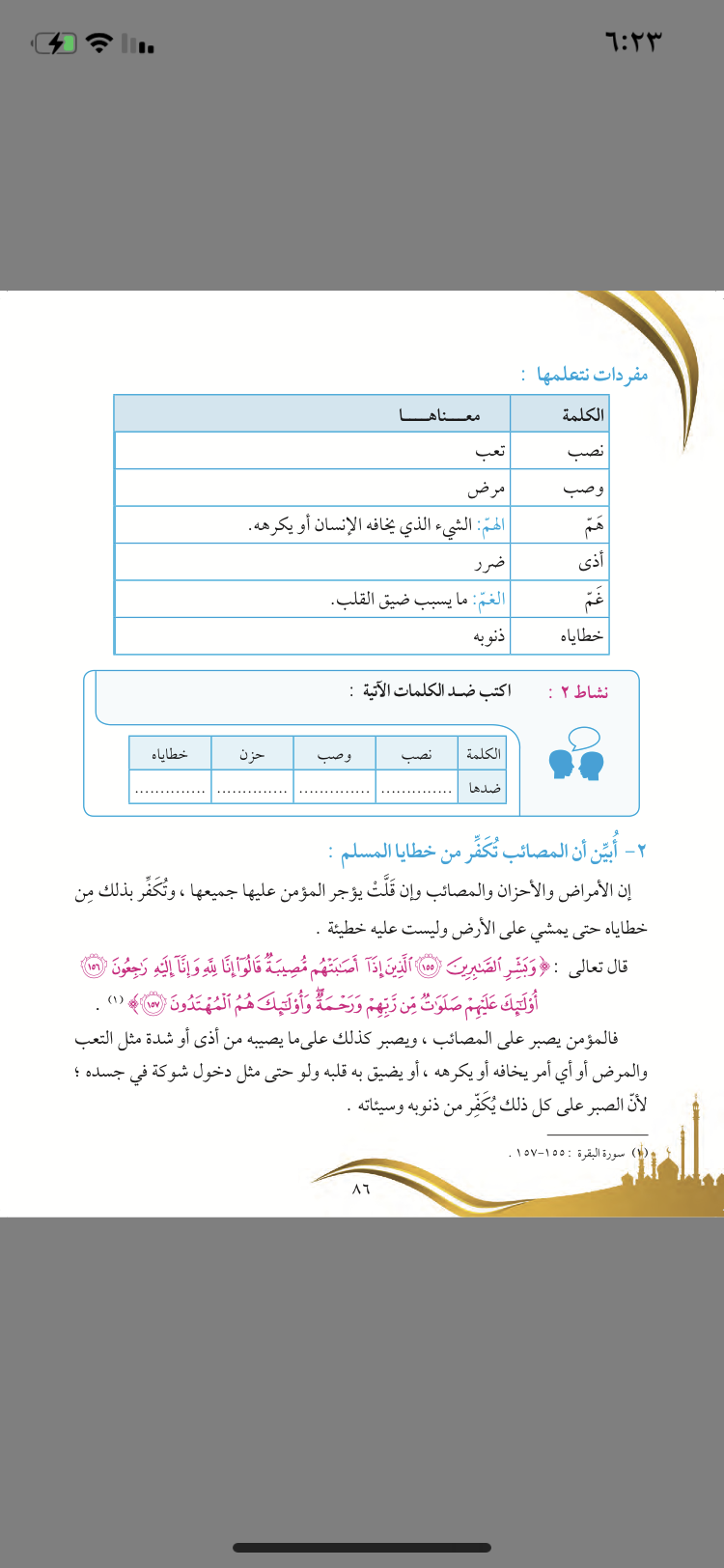 صـ ٨٦
راحة   الصحة   فرح     الصواب
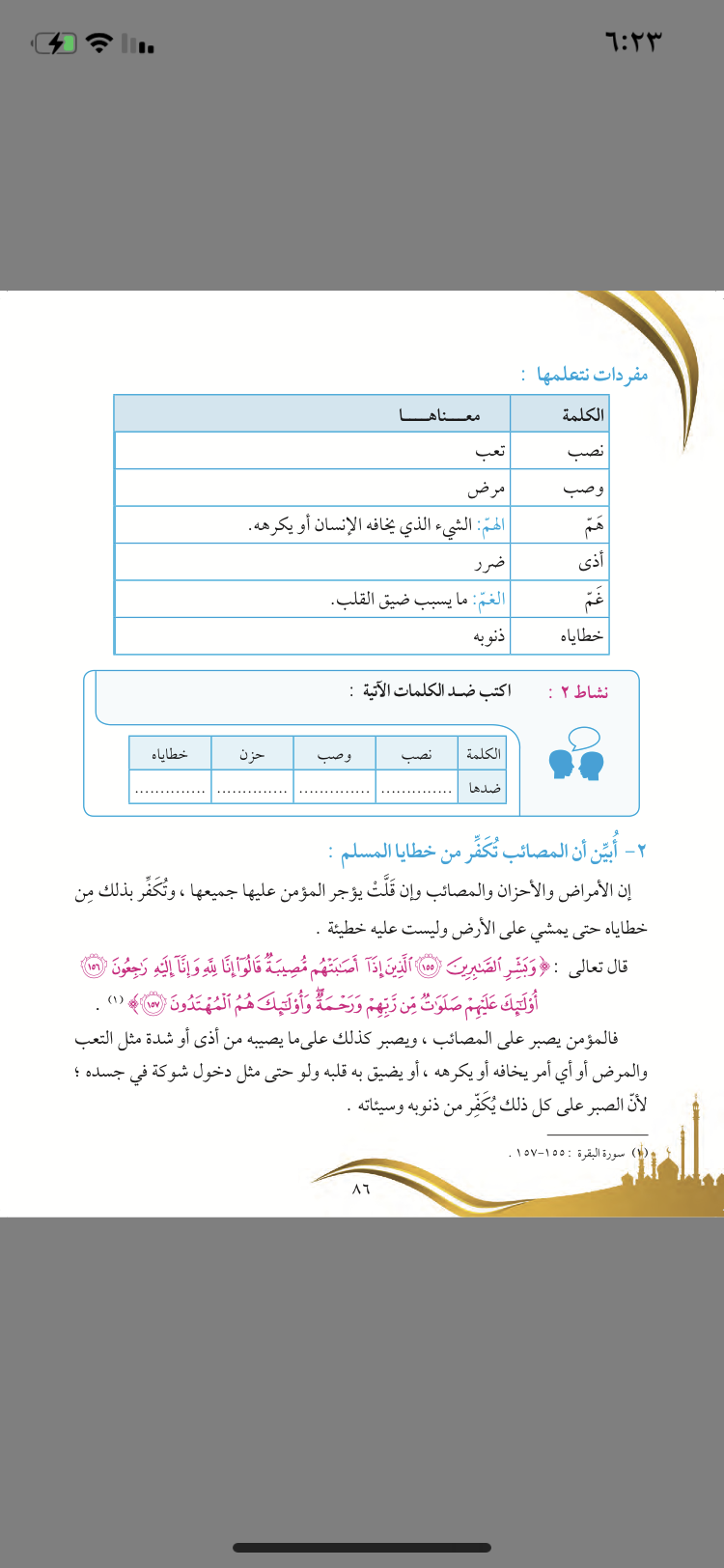 صـ ٨٦
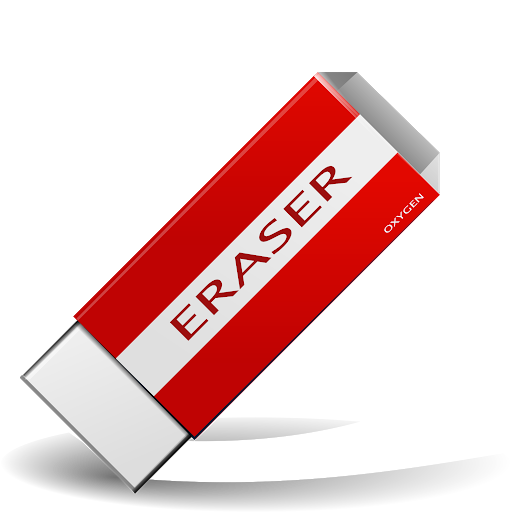 المصائب تكفر من خطايا المسلم
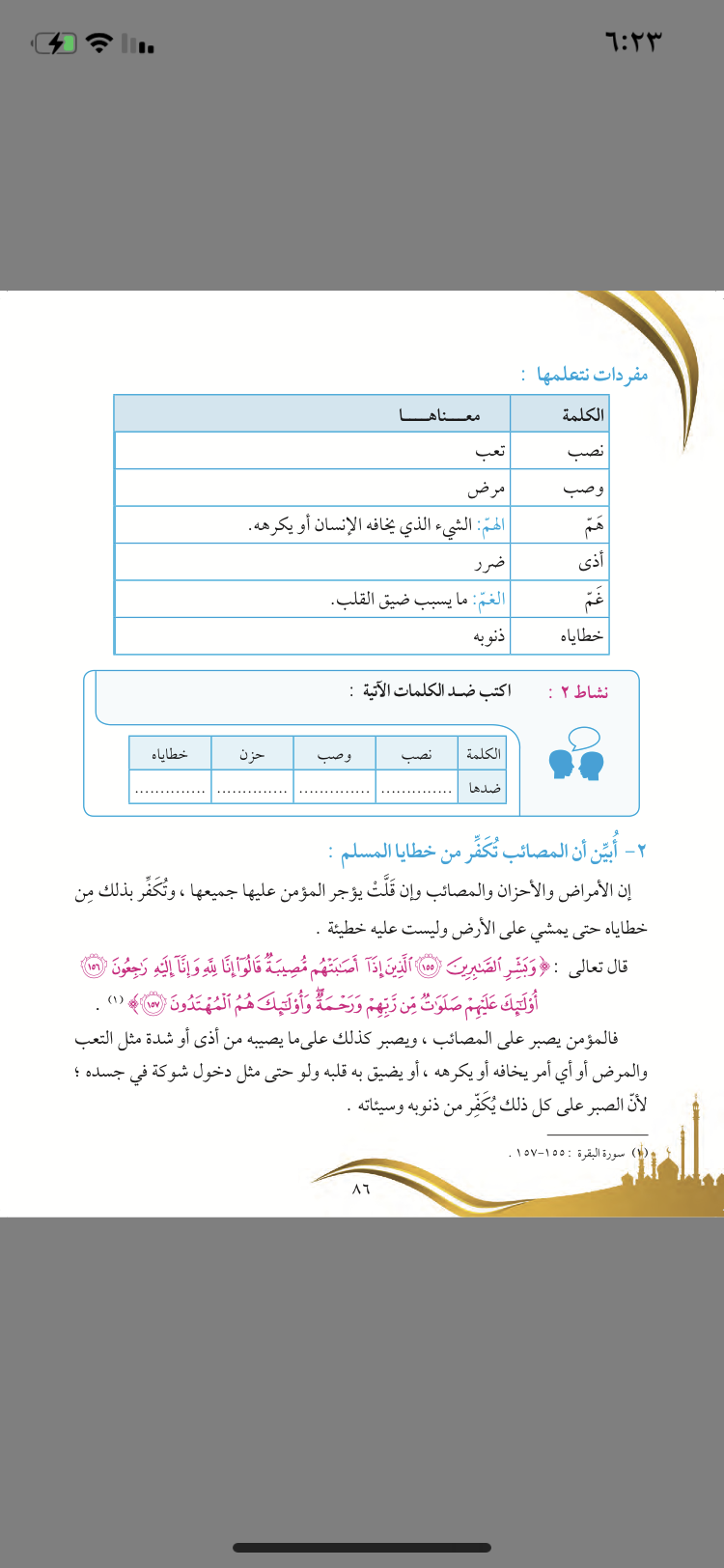 صـ ٨٦
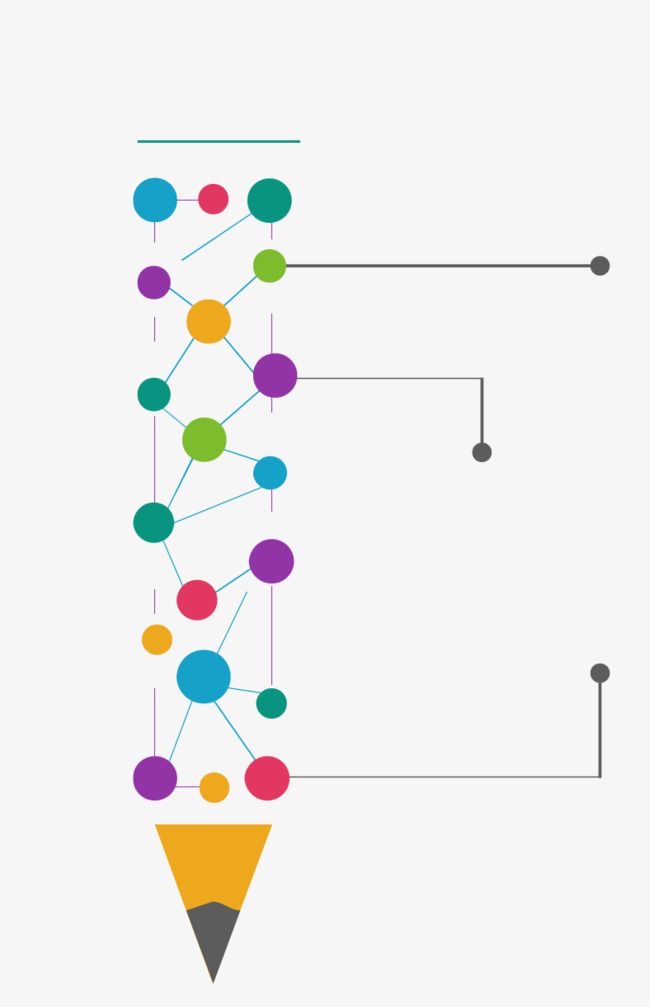 تمرين
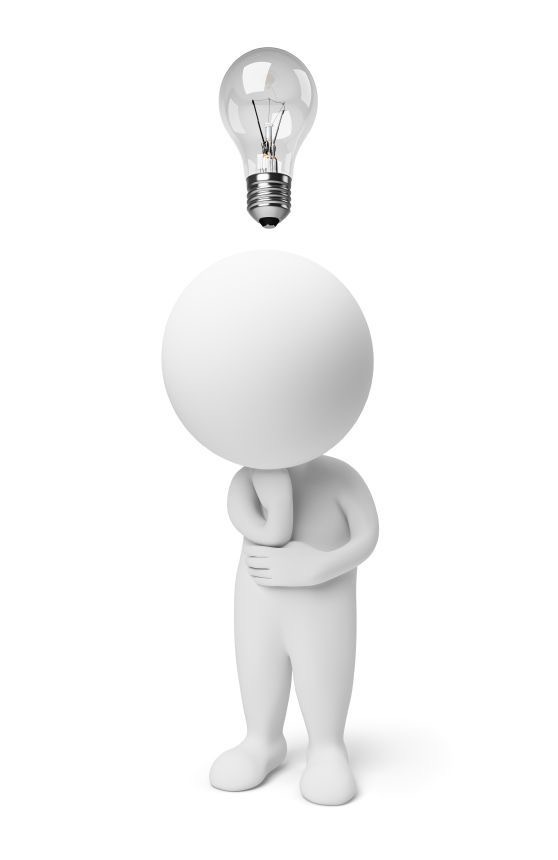 حدد الكلمات التي لم تتكرر
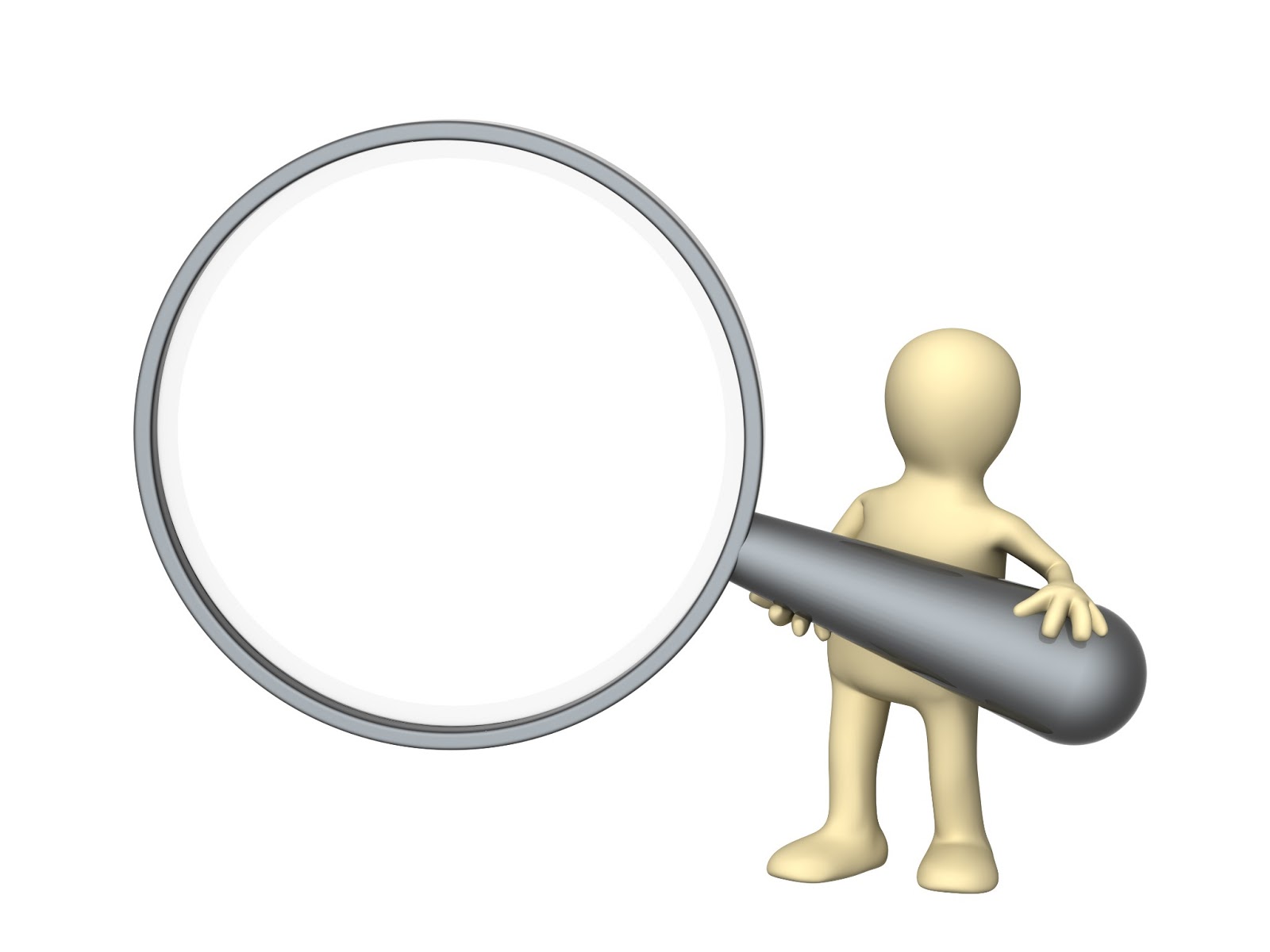 معنى البلاء
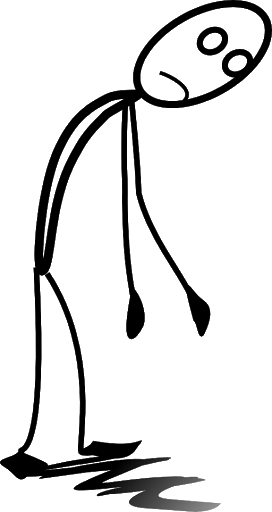 هو كل ما يصيب الإنسان من مصائب وأمراض ومتاعب .
أنواع البلاء
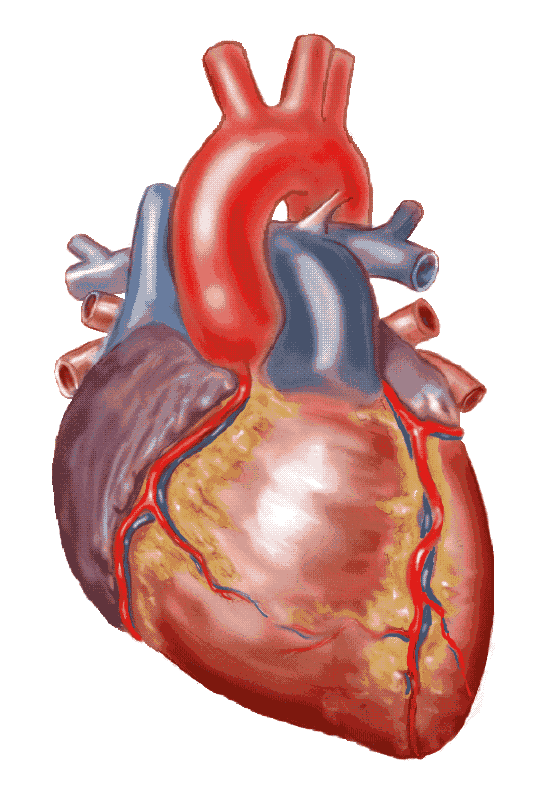 قلبي
جسدي
الحزن
التعب
الهم
المرض
الغم
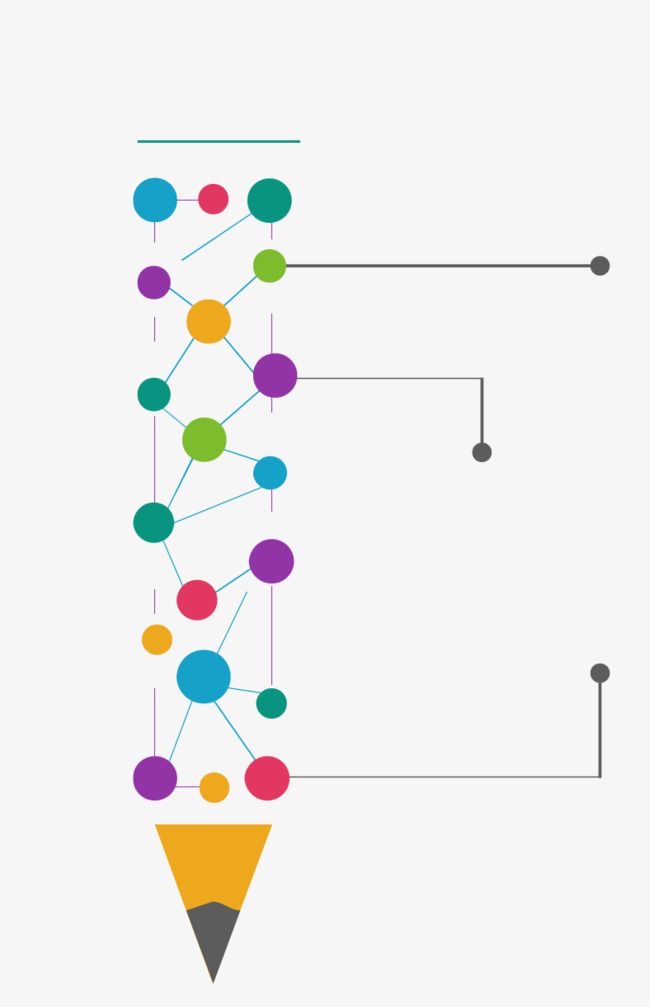 تمرين
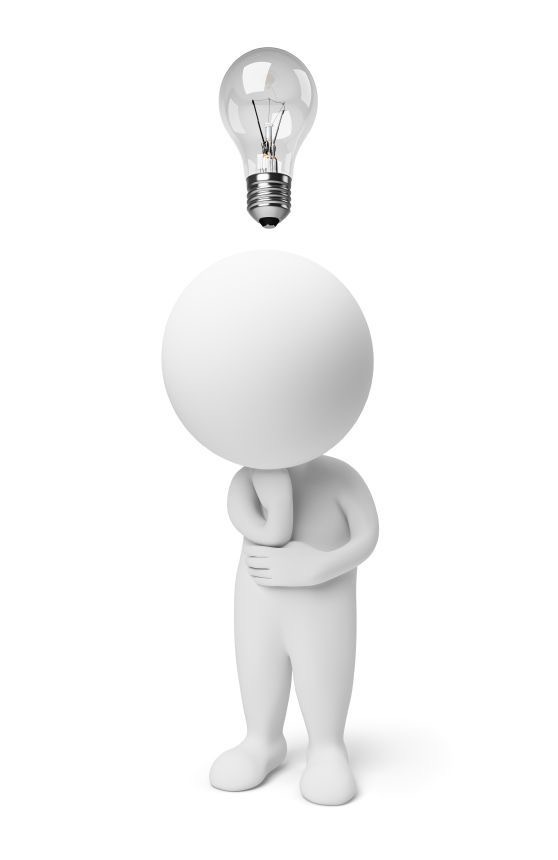 ابحث عن الخطأ ❌
الحزن من نوع البلاء القلبي
التعب من نوع البلاء القلبي
المرض من نوع البلاء الجسدي
ابحث عن الخطأ ❌
الحزن من نوع البلاء القلبي
التعب من نوع البلاء الجسدي
المرض من نوع البلاء القلبي
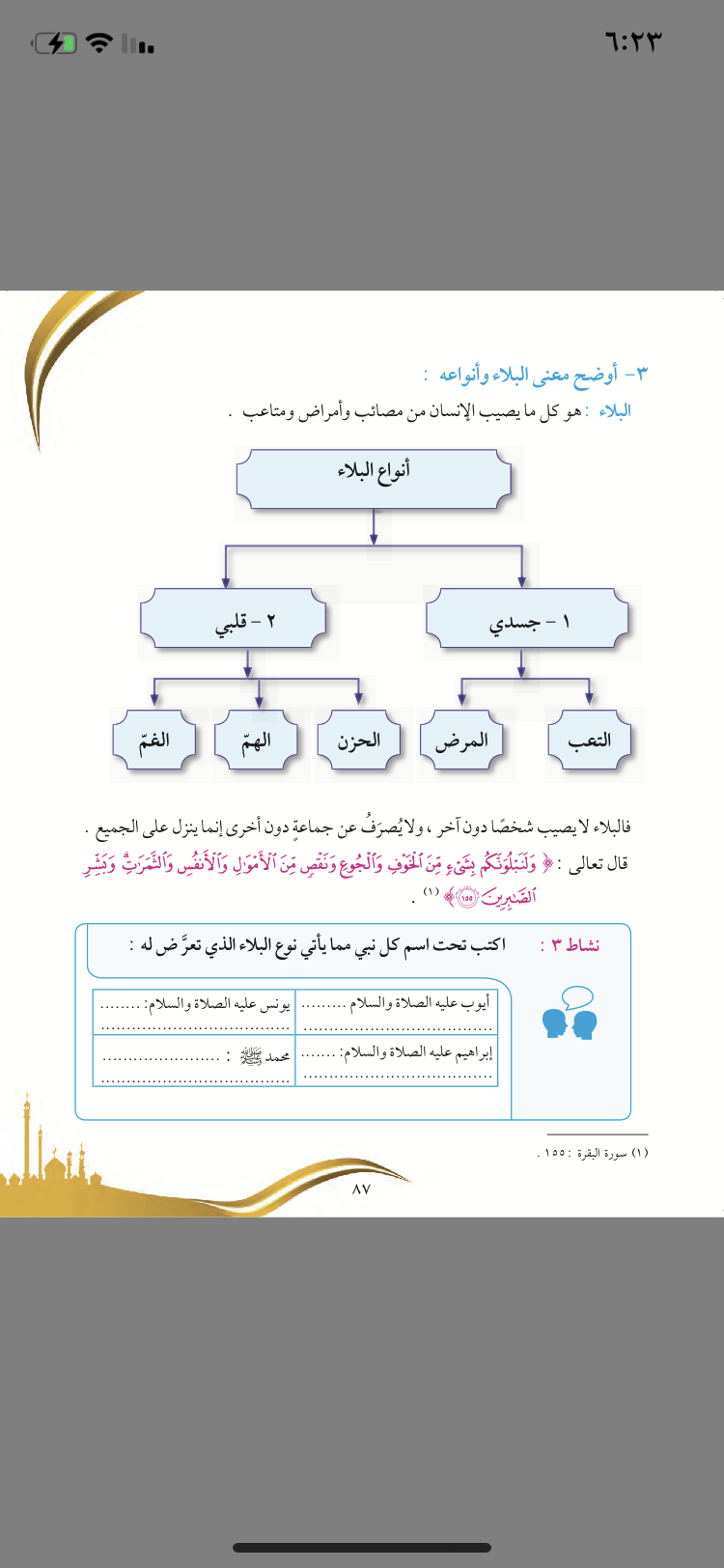 المرض.                الحوت

ألقاه قومه في النار.    اتهمه قومه بالكذب  
                    والجنون
صـ ٨٦
أحوال الناس أمام البلاء
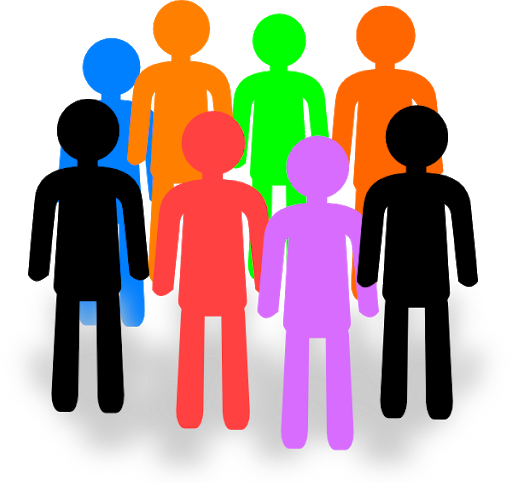 أحوال الناس أمام البلاء
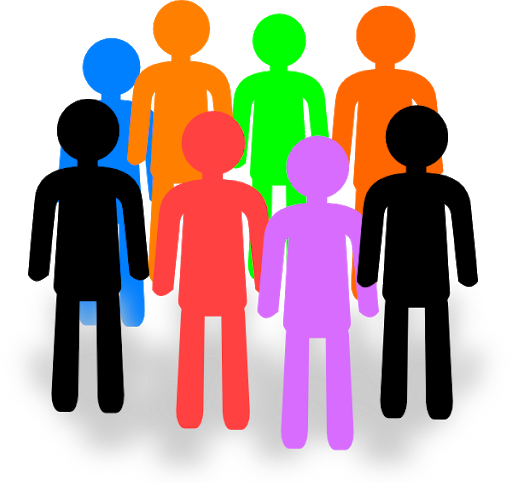 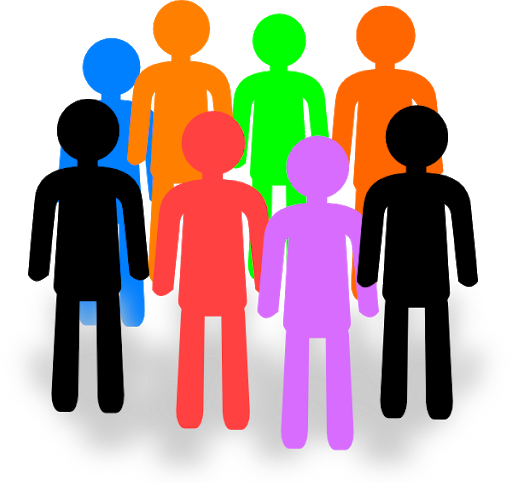 يصبر ويحتسب الأجر
يسخط وييأس من أمر الله تعالى
قصة        النبي
 صبر       أيوب
الخطوات التي يتبعها المسلم أمام البلاء
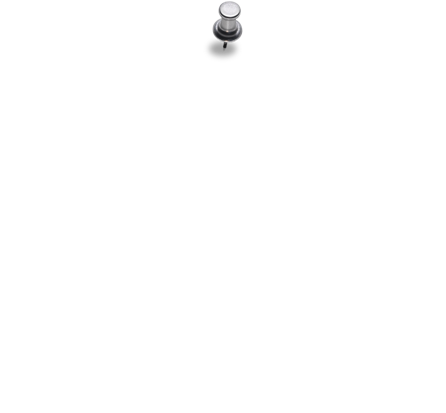 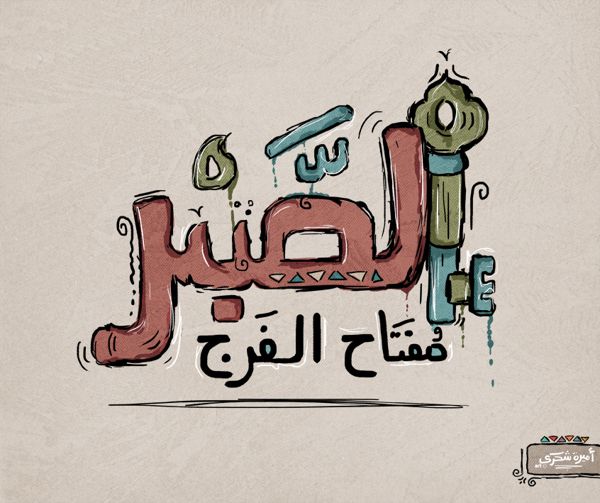 استنتج من الصور التالية الخطوات التي يتبعها المسلم أمام البلاء
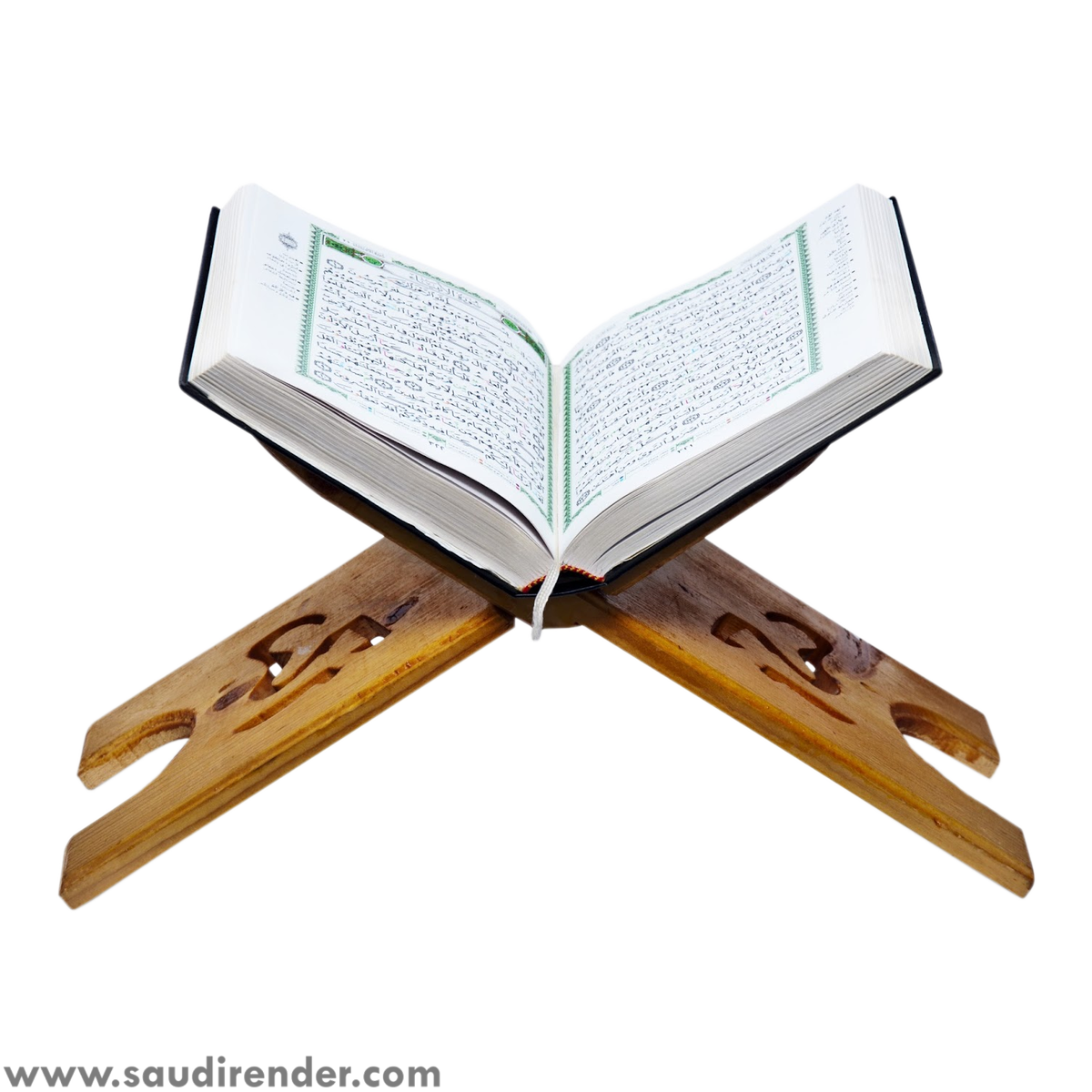 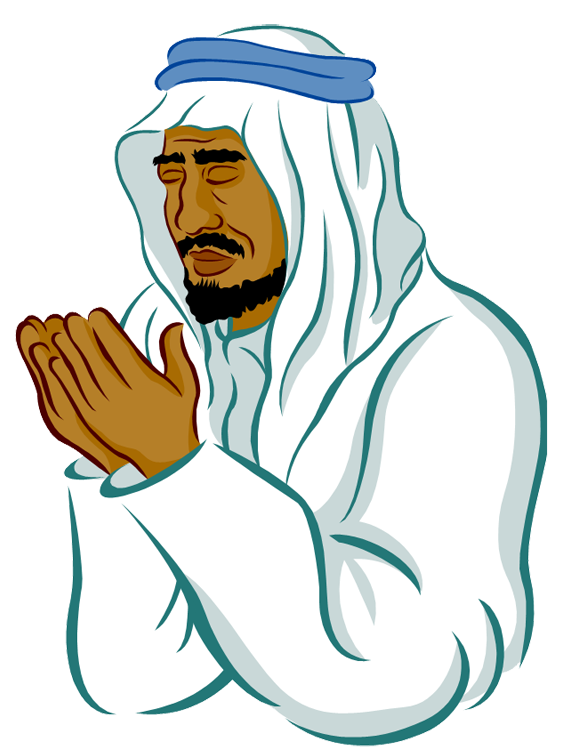 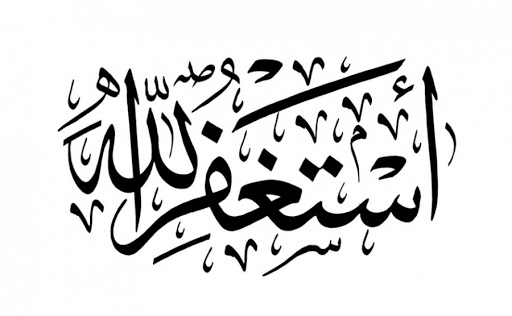 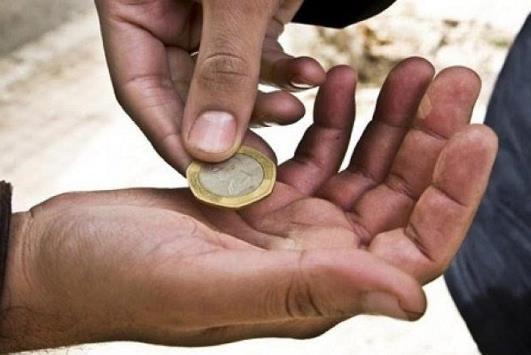 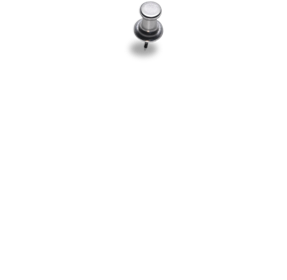 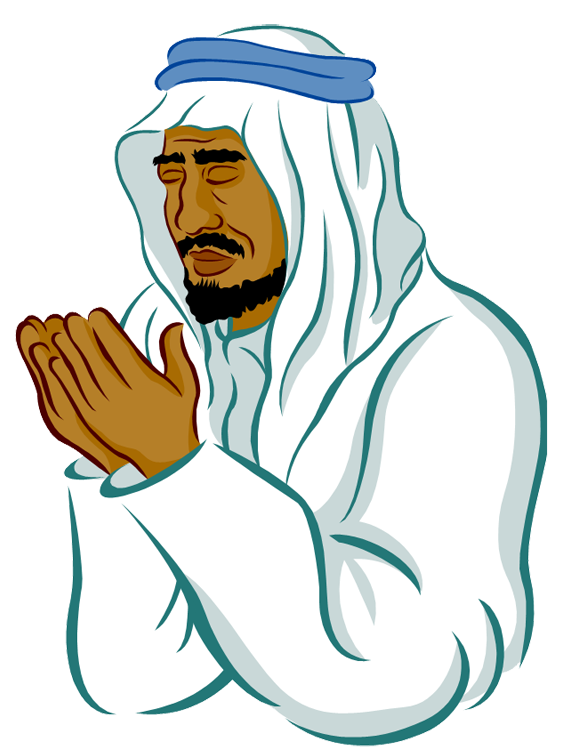 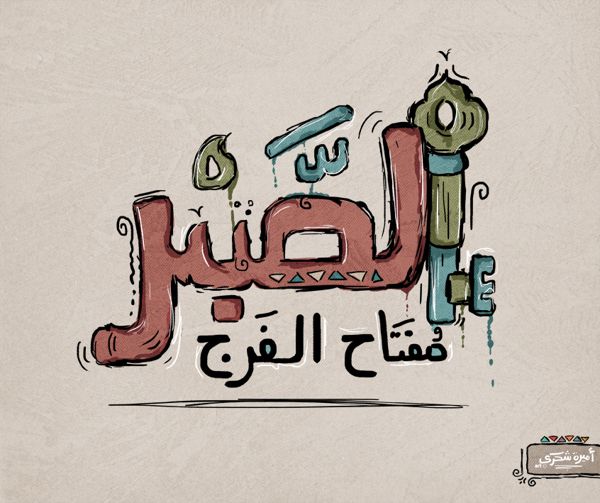 الدعاء
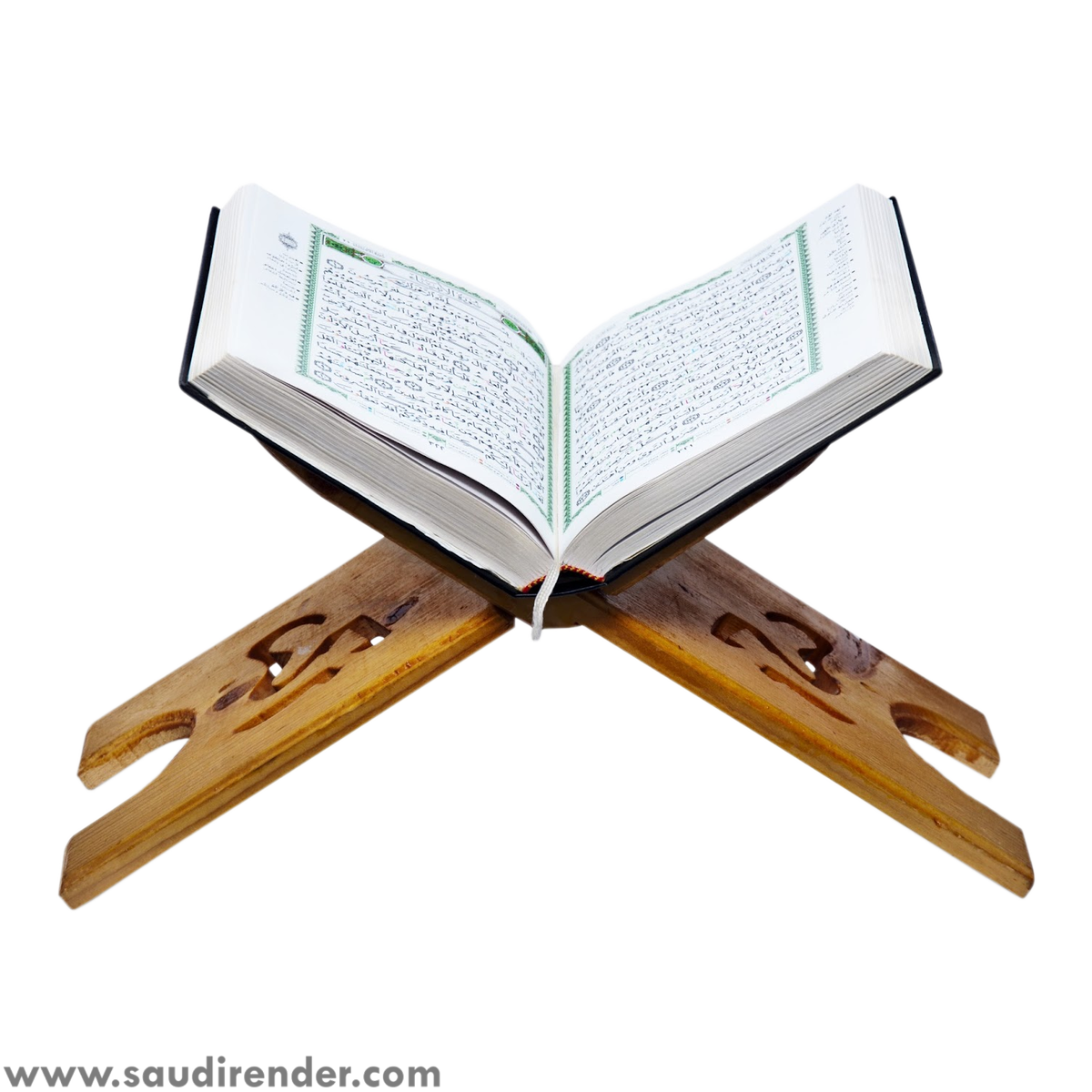 قراءة القرآن
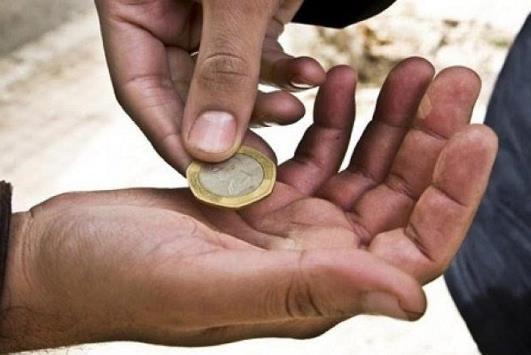 الصدقة
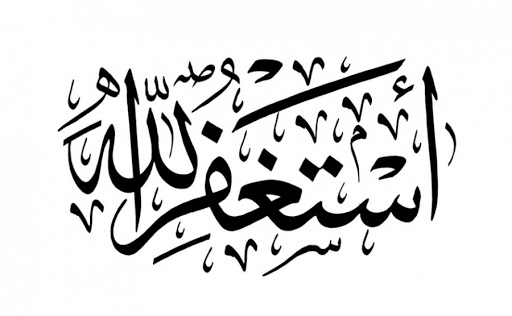 الاستغفار
الصبر
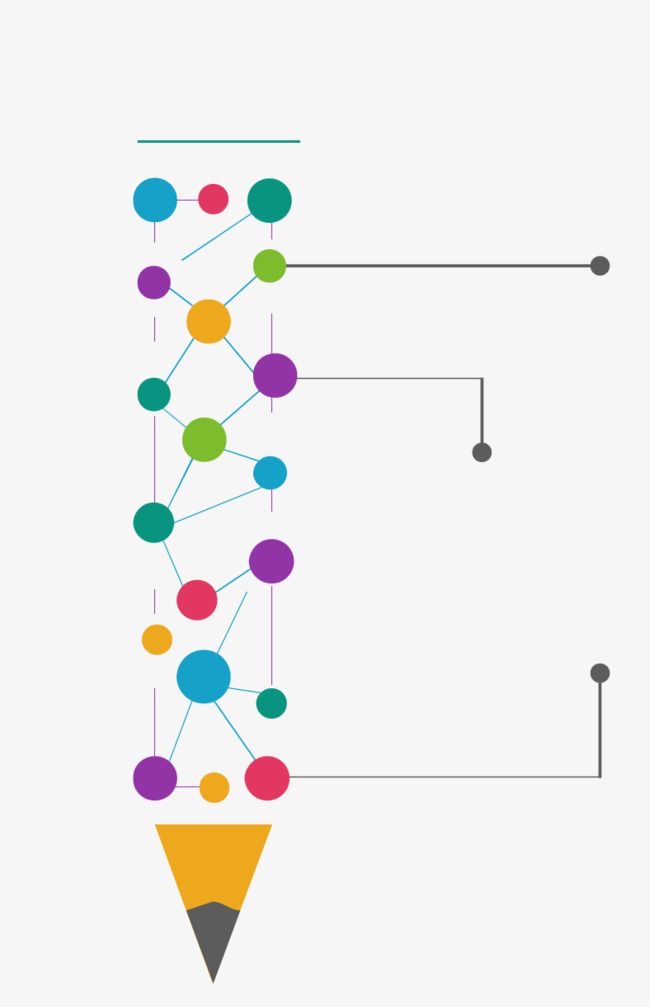 تمرين
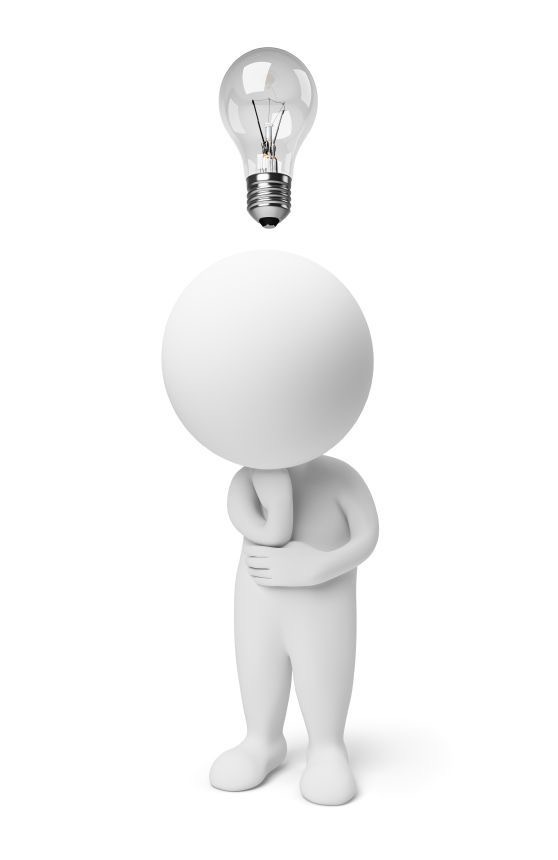 من خلال الآيات حدد الخطوة التي يتبعها المسلم أمام البلاء :
قراءة القرآن
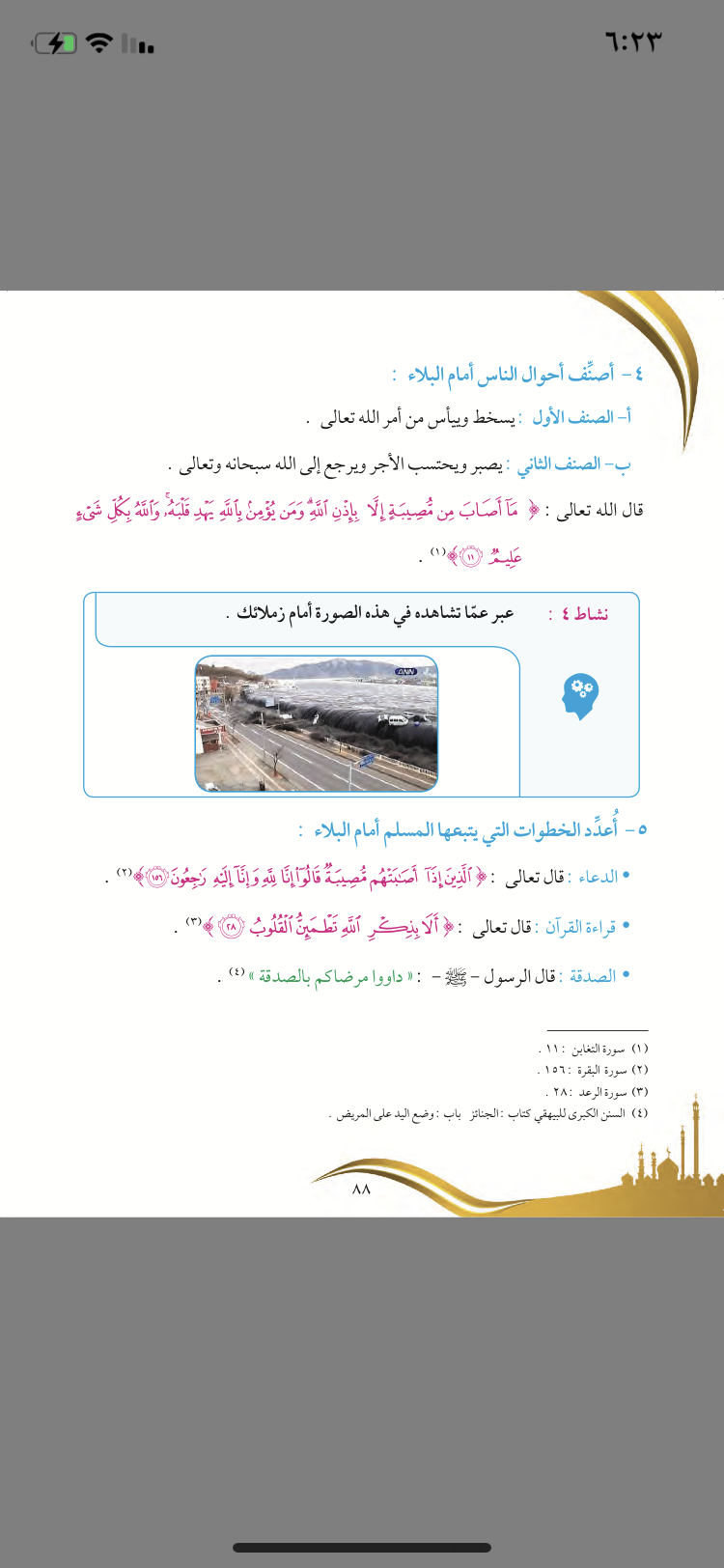 الدعاء
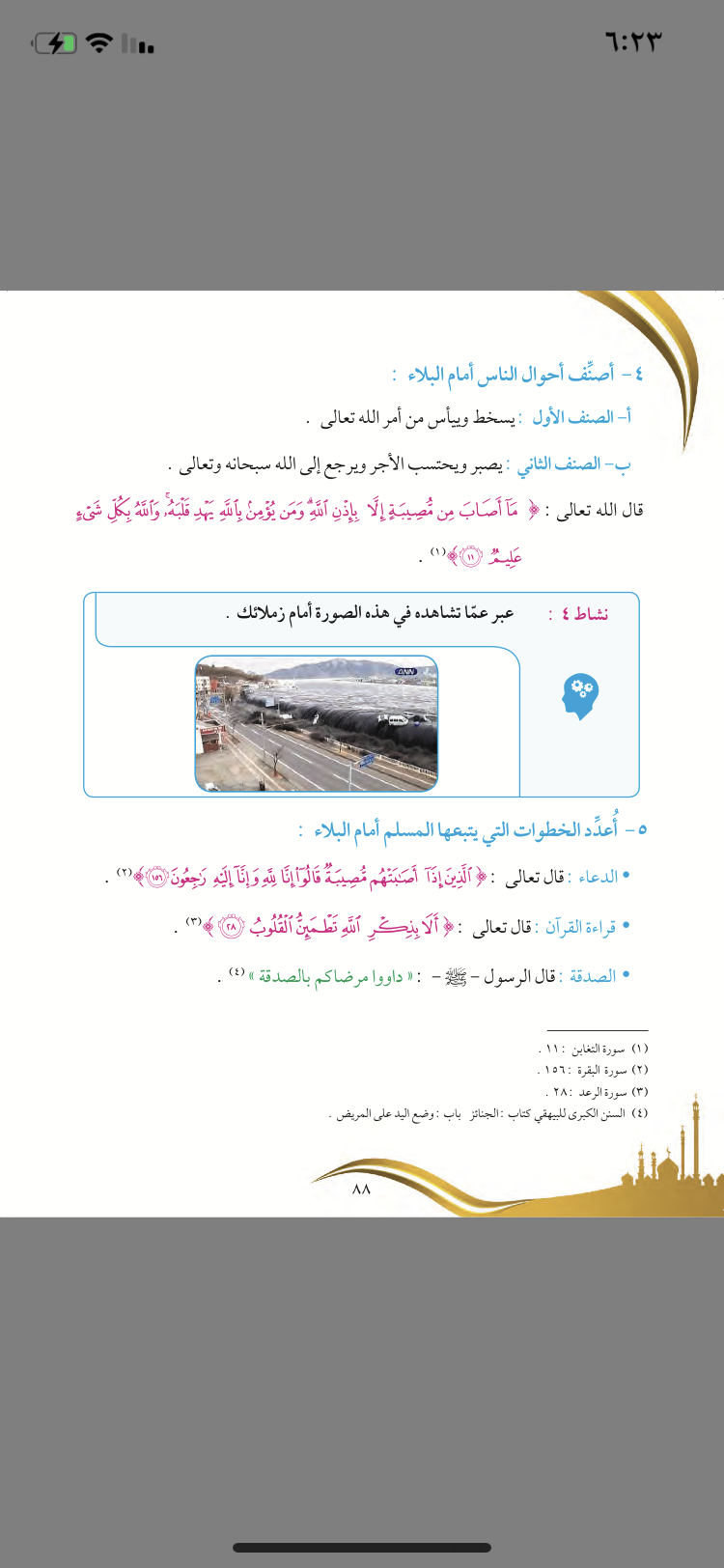 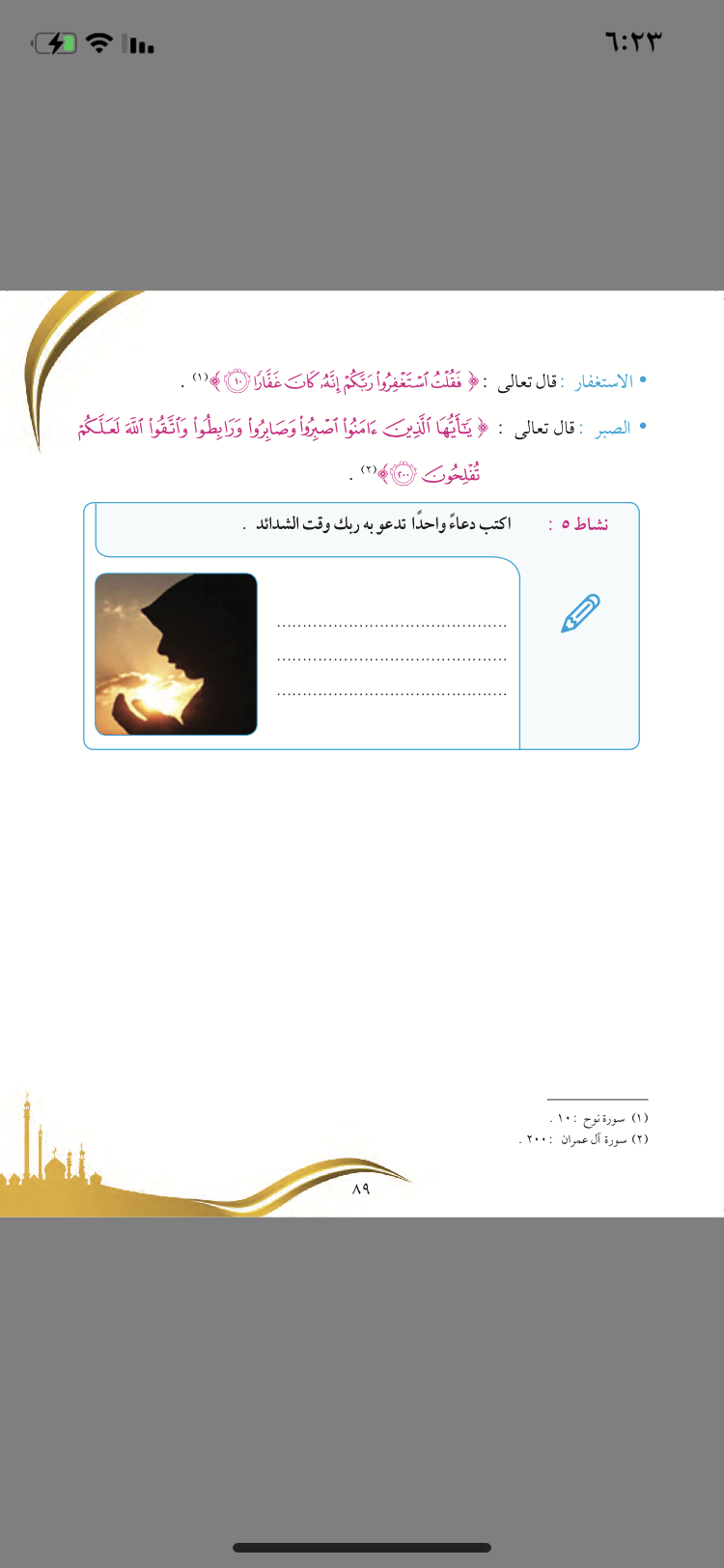 الاستغفار
القيمة :
الصبر
مظاهرها 
السلوكية  :
أصبر عند البلاء.
أحرص على الدعاء.
صـ ٩٠